Интегрированное занятие с детьми 3-4  лет  по познавательно -исследовательской деятельности  на тему «В гости к зайцу.» Воспитатель Черемина Марина Борисовна
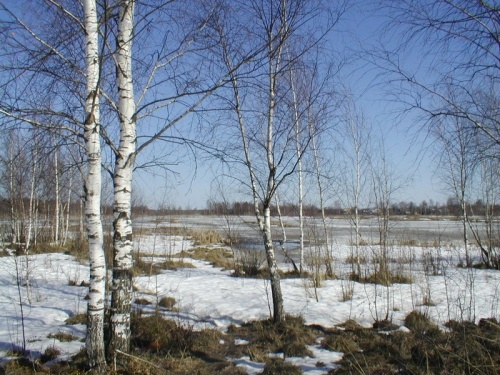 ё